IBS maandag 23-11
Begrippen:
Doelgroepanalyse
Marktanalyse
Demografische kenmerken
Geografische kenmerken
Psychografische kenmerken
4 C’s
Rechtsvormen
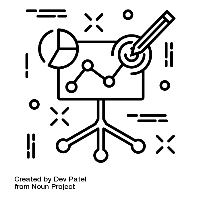 IBS Thema
 De nieuwe economie
 Marktverkenning
 Financiën
 Projectmanagement
 De verborgen impact
 Ondernemen
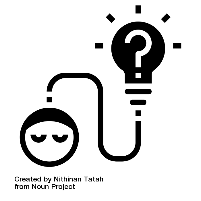 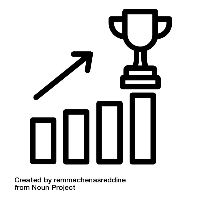 IBS Toetsing
Kennistoets
Ondernemingsplan
Doel van deze dag:
Aan het einde van de dag heb je:

Les gekregen in rechtsvormen
Uitleg gehad over ondernemingsplan (beoordelingsformulier)
Gewerkt aan de markt- en doelgroepanalyse voor jouw onderneming
Opdracht Marktplaats af
Doelen week 3
Beoordelingsformulier: Ondernemingsplan
Hier
Ondernemingsvormen
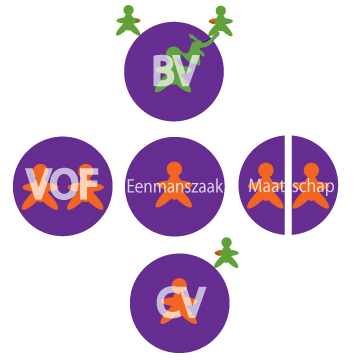 Deze les
Verschillende rechtsvormen
Wat is een rechtsvorm
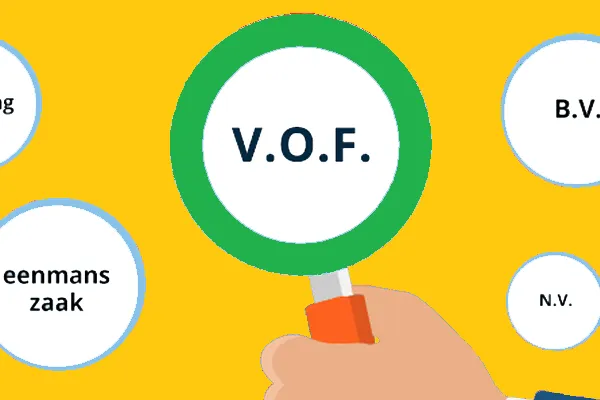 Wat is een rechtsvorm?
De rechtsvorm is de juridische vorm van een bedrijf
Het bepaalt o.a. de (privé-) aansprakelijkheid voor schulden en belastingverplichtingen.
Bij het inschrijven bij de Kamer van Koophandel moet je een rechtsvorm aangeven
In sommige gevallen zijn er voorwaarden waaraan je moet voldoen om een rechtsvorm te kiezen
Rechtsvormen (filmpje)
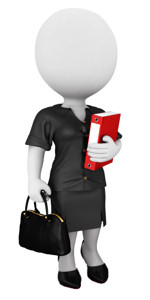 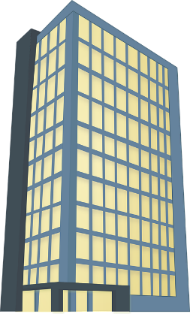 [Speaker Notes: https://youtu.be/REpLB4XGJa8]
Opdracht ‘Ondernemingsvormen’
Beantwoord de onderstaande vragen
Welke ondernemingsvorm zou je kiezen voor jullie onderneming?
Wat zijn de voorwaarden voor oprichting van deze vorm?
Wie is juridisch aansprakelijk?
Wat zijn de voordelen van deze ondernemingsvorm?
Wat zijn de nadelen van deze ondernemingsvorm?